Latvijas KLP Stratēģiskā plāna pasākumi 2024.gadā
Saeimas Ilgtspējas komisija
2023.gada 29.novembris
Zemkopības ministrijas budžeta izdevumiuz 2024. gada valsts budžeta projektu
[Speaker Notes: Par paredzēto 2024.gada valsts budžetā iekļauto finansējumu lauksaimniecības attīstības veicināšanai, lai veicinātu Latvijas ilgtspēju.]
Latvijas Kopējās lauksaimniecības politikas stratēģiskais plāns 2023 – 2027
Apstiprināts 11.11.2022., piemērojams no 01.01.2023.
Latvijas KLP stratēģiskais plāns 2023.-2027.gadam ir vidēja termiņa politikas plānošanas dokuments, kas nosaka atbalsta prioritātes un atbalsta instrumentus lauksaimniecības, kā arī lauku attīstības jomā. 

Tā mērķi:
turpināt sniegt pietiekamu atbalstu lauksaimniekiem, lai tie spētu nodrošināt iedzīvotājiem pieejamu mūsu valstī ražotu pārtiku, kas ir droša, kvalitatīva un par pieejamu cenu. 
Latvijas lauksaimnieku un pārtikas ražotāju konkurētspējas uzlabošana, strādājot pie efektīvas resursu izmantošanas, ieguldījumiem bioloģiskās daudzveidības saglabāšanā un klimata pārmaiņu mazināšanā. 
turpināt sekmēt saimnieciskās dzīves nodrošināšanu laukos – infrastruktūras uzturēšanu, apdzīvotības saglabāšanu.
Latvijas Kopējās lauksaimniecības politika 2023-2027
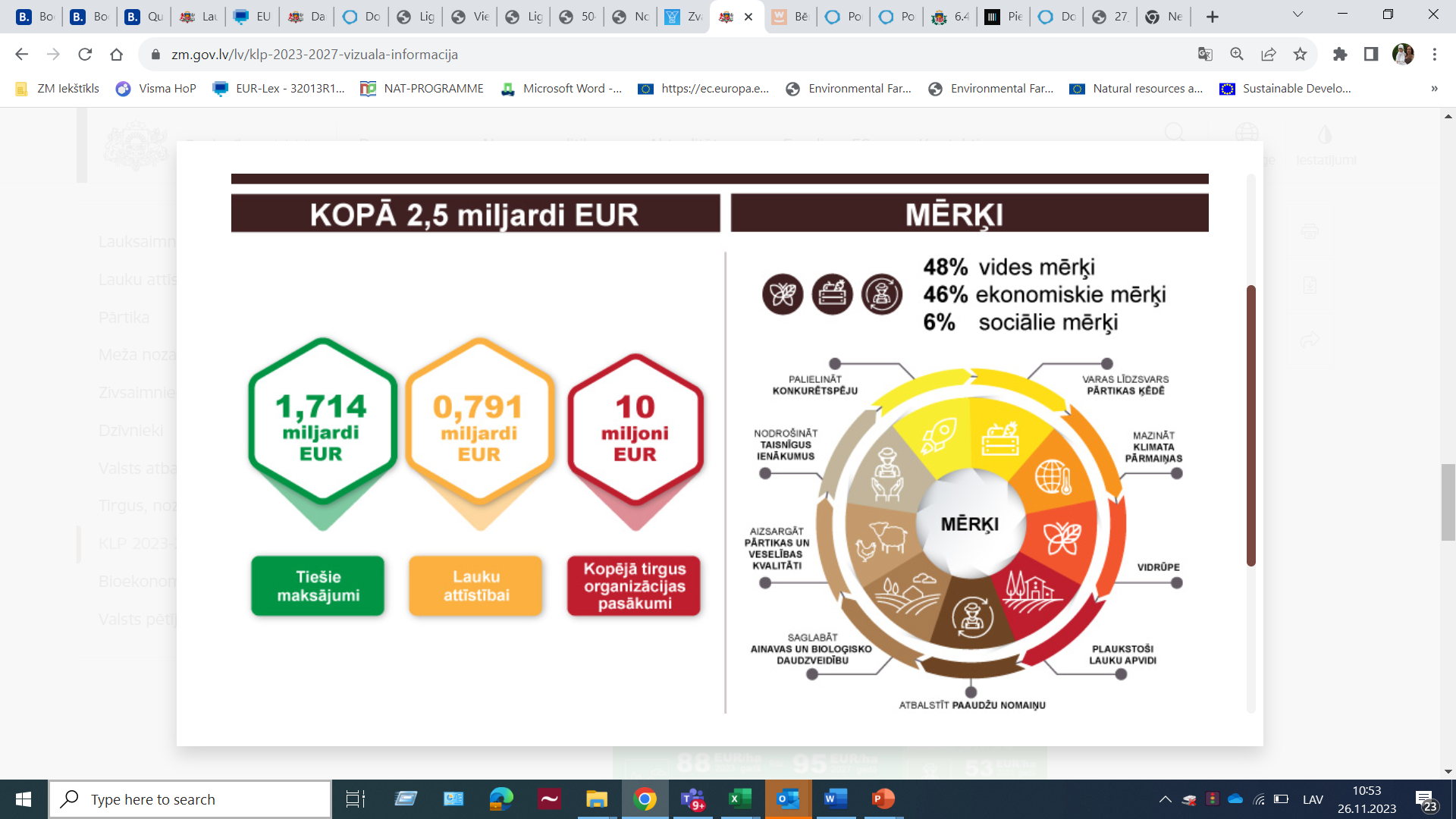 Kopā 2,678 mljrd. EUR
0,954 mljrd.EUR
1,714 mljrd.EUR
10 milj.EUR
Kopējā tirgus organizāciju pasākumi
Lauku attīstība
Tiešie maksājumi
KLP stratēģiskā plāna (ES daļa) finansējuma sadalījums KLP mērķu sasniegšanai
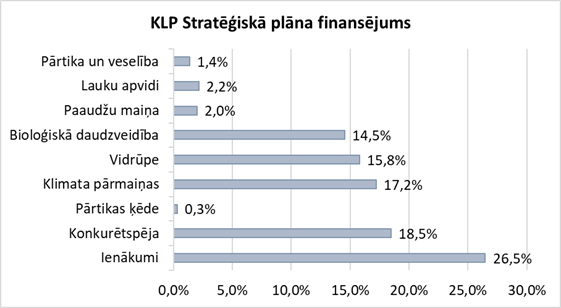 5
Instrumenti pārejai uz ilgtspējību
Kopējā lauksaimniecības politikas ietvaros:
Pastiprinātas nosacījumu sistēmas prasības
Investīcijas zaļās un digitālās tehnoloģijās un praksē, t.sk.,  atjaunojamās enerģijas un energoefektivitātes jomā;
Atbalsts ilgtspējīgām praksēm kā precīzā lauksaimniecība, bioloģiskās lauksaimniecība – ekoshēmas un agrovide;
Atbalsts ilgtspējīgai mežsaimniecībai;
Konsultācijas, zināšanu pārnese, inovācijas;
Atbalsts īso piegādes ķēžu veicināšanai (LEADER).
6
KLP stratēģiskā plāna pasākumu devums 
EK Zaļā kursa mērķu sasniegšanā
Pastiprinātas nosacījumu sistēmas prasības
Nosacījumu sistēma aptver konkrētas jomas:
klimats un vide, tostarp ūdens, augsne un ekosistēmu bioloģiskā daudzveidība;
sabiedrības veselība un augu veselība;
dzīvnieku labturība.

Nosacījumu sistēmā ir 10 laba lauksaimniecības un vides stāvokļa standarti un
11 obligātās pārvaldības prasības
Lai saņemtu platībmaksājumus pilnā apmērā lauksaimniekam ir jānodrošina nosacījumu sistēmas prasību izpilde
8
KLP I pīlārs – EKOSHĒMAS un mērķi
9
KLP II pīlārs (lauku attīstība) - AGROVIDE
10
[Speaker Notes: Un lielākais ir bioloģiskā lauksaimniecība]
KLP SP intervences, kurās pastāv atbilstības saistības par ūdensobjektu kvalitāti
KLP SP intervences
Ekoloģiski nozīmīgo platību izveide; 
Slāpekļa un amonjaka emisiju, un piesārņojumu mazinošas lauksaimniecības prakses īstenošana (šķidrmēslu tieša iestrāde);
Agroekoloģijas prakse bioloģiskās saimniecībās;
Bioloģiskā lauksaimniecības īstenošana;
Zaļo joslu izveide – buferjoslu apsaimniekošana gan ūdeņiem;
Vidi saudzējošās dārzkopības īstenošana;
Mākslīgo virszemes un pazemes mitrāju izveide;
Ilggadīgo stādījumu ierīkošana aramzemēs
Apmācības un konsultācijas par ūdens kvalitātes uzlabošanas pasākumu ieviešanu saimniecībās
Īstenotie pasākumi kas arī dod devumu ūdens kvalitātes nodrošināšanai
Minimālās augsnes apstrādes veikšana
Ilggadīgo zālāju ierīkošana un uzturēšana aramzemēs
Ziemzaļo platību (rugāju lauku) uzturēšana
KLP SP intervences, kurās pastāv atbilstības saistības par bioloģiskās daudzveidības saglabāšanu
KLP SP intervences
Ekoloģiski nozīmīgo platību izveide (nektāraugu audzēšana);
Saudzējošā lauksaimniecības prakse;
Videi un klimatam labvēlīgas lauksaimniecības prakses;
Agroekoloģijas prakse bioloģiskās saimniecībā un Bioloģiskā lauksaimniecības īstenošana;
Biškopības vienību apsaimniekošana apputeksnēšanas vajadzībām;
Zaļo joslu izveide – laukmaļu un buferjoslu ierīkošana aramzemē;
Vidi saudzējošās dārzkopības īstenošana;
Mākslīgo mitrāju izveide;
Zālāju biotopu apsaimniekošana un Bioloģiski vērtīgo zālāju atjaunošana;
NATURA 2000 mežu platību saglabāšana – kompensāciju nodrošināšana;
Meža ekosistēmu noturības un ekoloģiskās vērtības uzlabošana & uzturēšana
Apmācības un konsultācijas par bioloģiskās daudzveidības saglabāšanas pasākumu ieviešanas iespējām saimniecībās
Īstenotie pasākumi kas arī dod devumu bioloģiskās daudzveidības nodrošināšanai
Biodaudzveidību salu (mitraines, slīkšņas, lankas) saglabāšana
Ainavu elementu saglabāšana aramzemē
Investīciju atbalsts
Zaļie ieguldījumi
Ieguldījumi
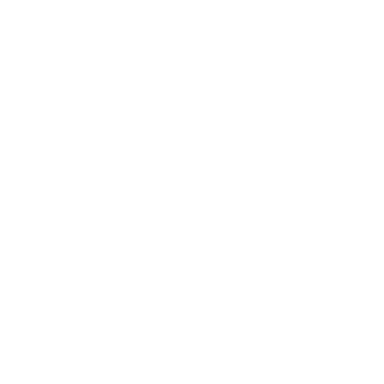 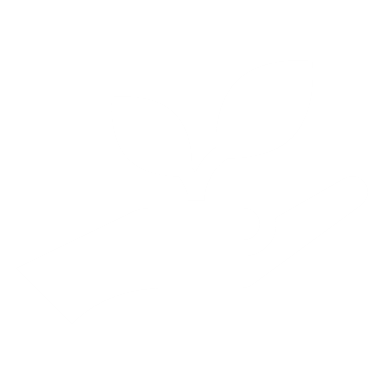 Atbalsts ieguldījumiem SEG un amonjaka emisijas samazinošajiem pasākumiem 
34,6 milj.EUR
594 projekti 
Precīzās tehnoloģijas, bezapvērse (tiešā sēja), kūtsmēslu apsaimniekošana – krātuvju uzlabošana, tiešā iestrāde, klimata pārmaiņu pielāgošanās pasākumi dārzkopībā

Atbalsts ieguldījumiem AER izmantošanai vai energoefektivitātes palielināšanai 
19,5 milj. EUR
78 projekti, 11 MW
Atbalsts ieguldījumiem lauku saimniecībās konkurētspējai 
81,87 milj.EUR
1 370 projekti 
Atbalsts mazām un vidējām saimniecībām konkurētspējas uzlabošanai – tehnikas iegādei un būvniecībai

Atbalsts ieguldījumiem lauksaimniecības dzīvnieku labturības uzlabošanai un biodrošības pasākumu īstenošanai 
15,2 milj. EUR
332 projekti
13
Atbalsts mežsaimniecībai
Ieguldījumi
Kompensācija
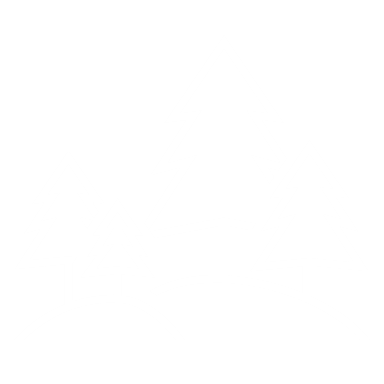 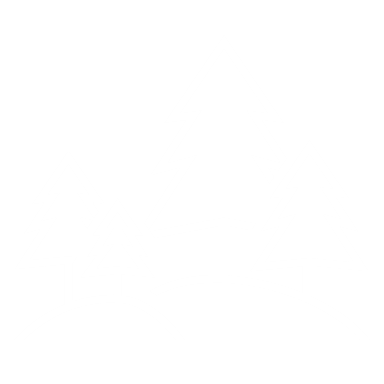 Ieguldījumi meža ieaudzēšanai, nomaiņai, atjaunošanai un retināšanai
47 milj. EUR
90 819 ha (jaunaudžu retināšana 80 538 ha, meža ieaudzēšana 10 281 ha)
meža ierīkošana, jaunaudžu retināšana, neproduktīvu mežaudžu nomaiņa

Atbalsts meža bojājumu profilaksei un atjaunošanai
1 milj. EUR
meža ugunsgrēku, kaitēkļu un slimību monitoringa iekārtu un sakaru aprīkojuma ierīkošana un uzlabošana
Kompensācijas maksājums Natura 2000 teritorijā par mežsaimnieciskās darbības ierobežojumiem (līdz 2025.g. no iepriekšējā plānošanas perioda atbalsta)
32,9 milj. EUR

Atbalsts meža ekosistēmu noturības un ekoloģiskās vērtības  uzturēšanai
6,3 milj. EUR
Daudzgadu atbalsts agrotehniskai kopšanai
14
Zināšanu pārnese un inovācijas
Zināšanu pārnese
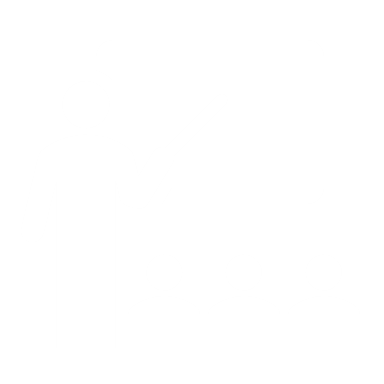 Inovācijas
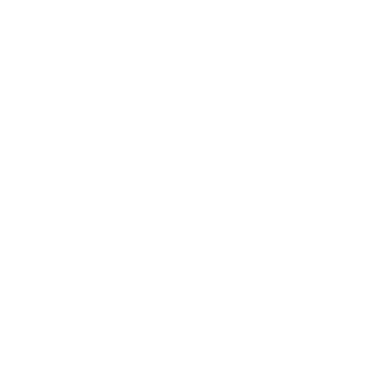 Profesionālo zināšanu un prasmju pilnveide​
8,3 milj. EUR 
Mācības, tostarp vides un klimata jomā (t.sk. praktiskās nodarbības/apmeklējumi grupās)
Konsultantu apmācības 
Informatīvie pasākumi 

Konsultācijas​
9,2 milj. EUR 
Vienreizējas konsultācijas par normatīvo aktu prasībām, nosacījumiem, vides/ekonomiskiem jautājumiem
Daudzgadu komsultācijas- inkubācija (ilgtermiņa sadarbības līgumi)

Demonstrējumi – labās prakses piemēri (1,5 milj. EUR)
17,5 milj. EUR – 95 projekti
Radīti 95 jauni risinājumi, metodes, tehnoloģijas, produkti lauksaimniecībā, mežsaimniecībā
inovācijas darba grupa – vismaz 3 partneri – lauksaimnieki, mežsaimnieki, pārstrādes uzņēmumi, konsultanti, zinātnieki
15
Ilgtspējīga pārtikas patēriņa veicināšana
KLP SP
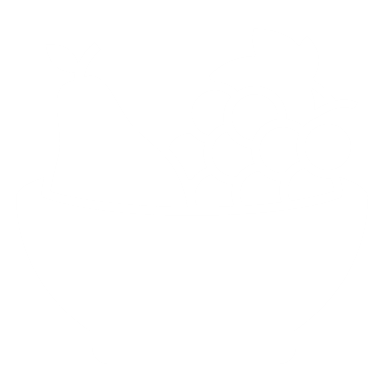 Ārpus KLP SP
Sadarbība pārtikas īso piegāžu ķēžu darbības veicināšanai un piedāvājuma nodrošināšanai 
16 milj. EUR
Atbalsts sadarbībai kopīga piedāvājuma nodrošinājumam izglītības iestādēm un citām publiskām iestādēm
Pārtikas kvalitātes shēmas 
12,1 milj. EUR
Atbalsts par shēmās ietverto produktu ražošanu, t.sk. bioloģisko
Vietēji saražotās produkcijas veicināšana
Patērētāja informēšana, uzturvērtības marķējumi;
Pārtikas zudumu un izšķērdēšanas mazināšana
Ko plānojam sasniegt ar KLP SP?
2 000 mazo lauksaimnieku paaugstinājuši saimniecību konkurētspēju
Vairāk kā 2 000 atbalstīti gados jaunie lauksaimnieki
45 000
lauksaimnieku stabils pamatienākumu atbalsts
15 400 lauksaimnieku 14 dažādos sektoros saistītais ienākumu atbalsts
368 000 ha atbalstītā bioloģiskās lauksaimniecības platība
15 000 mazo lauksaimnieku vienkāršota atbalsta shēma
27 700 saimniecību apgabalos ar specifiskām vajadzībām par 4,3% augstāks maksājumu īpatsvars par ha
88,81% no LIZ jeb 1,74 milj.ha nodrošināti laba lauksaimniecības un vides stāvokļa standarti, izpildot pamatnosacījumus
Mazākiem lauksaimniekiem (<30 ha) par 6,3% augstāks maksājumu īpatsvars par ha
Ieviestas tehnoloģijas AER enerģijas ražošanai  (pašpatēriņam) 11 MW jaudā
Lielāks atbalsta īpatsvars vides un klimata pasākumu ieviešanai
23 000 apmācītu un konsultētu lauku uzņēmēju